BONUS
SMALL TALK
language
connections
Cultural Tips for Small Talk
In many Spanish-speaking cultures, small talk often includes asking about family or health.
Avoid overly personal topics unless you know the person well.
Showing interest in the other person’s background or hobbies is appreciated.
Be polite and use formal language unless the context is informal.
A few other phrases for small talk.
¿Qué tal su día?
¿Cómo va su semana?
¿Qué opina sobre el clima de hoy?
¿Cómo le va?
¿Cómo le va?
Cultural Tips for Small Talk
English:

Person A: Hello! How are you?
Person B: Hello! Very well, thank you. And you?
Person A: Good, thank you. How is your day?
Person B: It has been a good day. And yours?
Person A: It has also been good. What did you do this weekend?
Person B: I went to visit my family. And you?
Person A: I went to the movies.
*These interactions work best with people you are familiar with.
Cultural Tips for Small Talk
Spanish:

Persona A: ¡Hola! ¿Cómo está?
Persona B: ¡Hola! Muy bien, gracias. ¿Y usted?
Persona A: Bien, gracias. ¿Qué tal su día?
Persona B: Ha sido un buen día. ¿Y el suyo?
Persona A: También ha sido bueno. ¿Qué hizo durante el fin de semana?
Persona B: Fui a visitar a mi familia. ¿Y usted?
Persona A: Fui al cine.
*These interactions work best with people you are familiar with.
BONUS
HIP BENEFITS
language
connections
Listen to the audio.
UNIT V-INTERACTION I
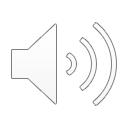 What is the eligibility requirement for the HIP program according to the audio?
Vive en MA y recibe cupones de familia.
Con la compra de verduras.
Recibe cupones por dos familiares.

What type of questions does the manager ask to make sure that they are eligible for HIP?
Open questions about their personality.
Closed (Yes or No) questions.
Questions regarding their work experience.

Is this formal or informal interaction?
Listen to the audio.
UNIT V-INTERACTION I
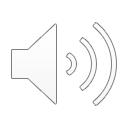 Instructions: Read through a model conversation in Spanish about the HIP program and organize the English sentences and questions.

You can find the script here: 📄
ACTIVITY
Customer A: Good and you?

Customer A: Yes.

Customer A: Hi.

Customer: *Says number

Customer A: I would like to buy SNAP tokens.

Customer A: No.
Manager: Hello.

Manager: How many people live in your household?

Manager: How are you?

Manager: Do you live in MA and receive any nutrition benefits for your household?

Manager: Good, thanks.

Manager: Then you must be receiving around (40/60/80) a month for produce. You just need to have SNAP available.  After you  purchase produce, you will see your money back on your SNAP.

Manager: Do you know about the HIP program?
ACTIVITY
Manager: Buenas.

Customer A: Hola.

Manager: ¿Cómo está?

Customer A: Bien y ¿usted?

Manager: Bien, gracias.

Customer A: Deseo comprar SNAP tokens.

Manager: ¿Conoce sobre el programa HIP?

Customer A: No.
Manager: ¿Vive en MA y recibe cupones de familia?

Customer A: Sí.

Manager: ¿Por cuántos familiares recibe SNAP?

Customer: *Says number

Manager: Entonces debe estar recibiendo (40/60/80) al mes para frutas y vegetales. Solo necesita tener balance disponible en su SNAP. Compra frutas o vegetales y luego HIP le devuelve el dinero se produce, you will see your money back on your SNAP.
Listen to the audio.
UNIT V-INTERACTION II
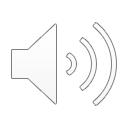 Is this the first time this customer visits the farmer’s market?

How many people live in his household?

Is the conversation formal or informal?
Listen to the audio again.
UNIT V-INTERACTION I
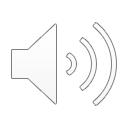 Instructions: Repeat the speaker’s pronunciation and intonation to the best of your ability. Then read the conversation out loud with a partner a few times – you should practice each role at least once. Finally, with your partner, practice again using the same conversation, but change the number of people in the customer’s household. 

You can find the script here: 📄
Listen to the audio.
UNIT V-INTERACTION III
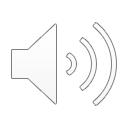 Does this customer know about the HIP program?

How much of their SNAP did they want to use?

Is the conversation formal or informal?
ACTIVITY
Take turns role playing each of the characters.

Customer A: You are a Spanish-speaking customer who doesn’t speak any English. You have come to the farmers market to buy fruits and vegetables among other things and would like to get some SNAP tokens from the farmers market manager as quickly as possible – you’re in a hurry and have a lot to do today. But if it sounds like you’re going to save money, ask what to do. You don’t know about the HIP program.

You can find the scripts here: 📄
ACTIVITY
Customer B: You are a Spanish-speaking customer who doesn’t speak any English. You have come to the farmers market to buy fruits and vegetables among other things and would like to get some SNAP tokens. You’re already familiar with the HIP program and use it. Furthermore, you have already earned the maximum amount of HIP for the month. You’d like to get ______(you decide the $ amount) in SNAP tokens. 

You can find the scripts here: 📄
ACTIVITY
While listening to the recordings in the next slide, look at scripts of the audios and identify the correct form(s) to use when asked about the HIP program. In pairs, practice these dialogues several times with a partner and swap roles regularly. 

You can find the scripts here: 📄
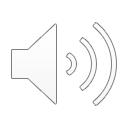 UNIT IV - INTERACTION I
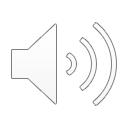 UNIT IV - INTERACTION II
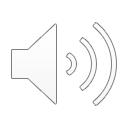 UNIT IV - INTERACTION III
EXIT TASK
Farmers market manager: You speak a little Spanish and see a Spanish-speaking customer (your teacher) come to you with their EBT card in hand. You think they want to take out some SNAP tokens but would like to know if they are aware of the HIP program. In Spanish, greet the customer and ask them if they are aware of the HIP program. If they aren’t, ask them a series of questions to clarify how the HIP program works; if they are, ask how much SNAP they want to spend and give them that amount in tokens. 

The rest of the students will be actively listening to the interaction and taking notes. 

You can find the scripts here: 📄